Wednesday, February 6, 2013Agenda
No TISK or MM
HW Questions (9-2 & 9-3)
Lesson 9-4: Inscribed Angles
Homework: Complete Ch9 HW Packet 1
Have your homework out and be ready to discuss any questions you had.
§9-4 Inscribed Angles
Definition: Inscribed Angle

An angle with a vertex on the circle.
C
A
B
§9-4 Inscribed Angles
Theorem:Measure of an Inscribed Angle

If an angle is inscribed in a circle, then the measure of the angle equals one-half the measure of its intercepted arc.
C
A
B
Practice: Find the measure of the indicated arc or angle.
B
D
85⁰
A
Practice: Find the measure of the indicated arc or angle.
F
E
160⁰
H
Practice: Find the measure of the indicated arc or angle.
N
L
70⁰
J
Example
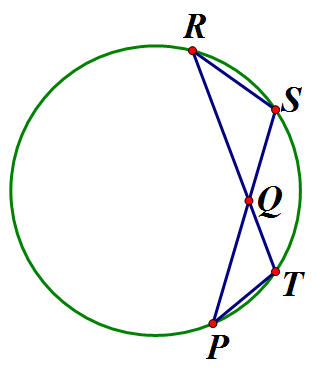 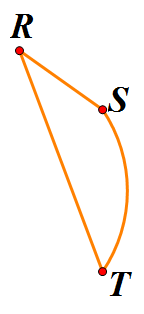 1
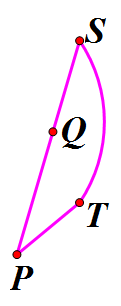 2
Theorem
Theorem:If two inscribed angles of a circle (or of congruent circles) intercept the same arc (or congruent arcs), then the angles are congruent.
C
A
D
B
Inscribed Polygons
Definition: 
If all the vertices of a polygon are located on a circle, then it is inscribed in the circle.
The circle is then circumscribed about the polygon.
D
A
C
B
Inscribed Polygons
Theorem:A right triangle is inscribed in a circle if and only if its hypotenuse is the diameter of the circle.
C
A
B
Example
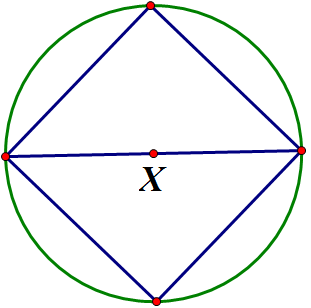 6
5
4
2
1
3
Example
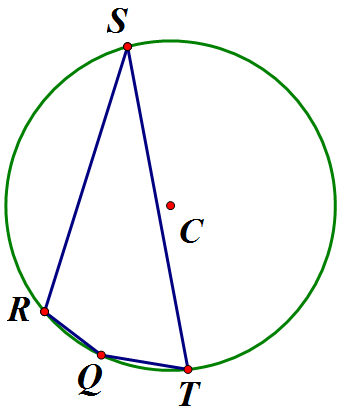 Example
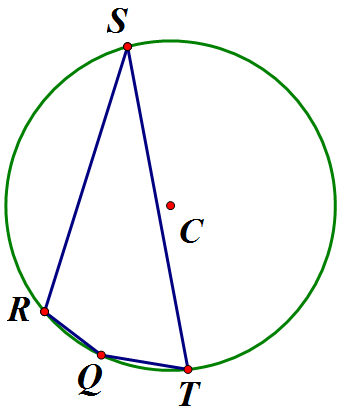 Theorem
A quadrilateral can be inscribed in a circle if and only if its opposite angles are supplementary
D
A
C
B
Practice.  Find the value of each variable.
S
x⁰
T
B
C
y⁰
3x⁰
85⁰
80⁰
R
U
A
Practice.  Find the value of each variable.
S
x⁰
T
B
C
y⁰
3x⁰
85⁰
80⁰
R
U
A